Herbal Medicine
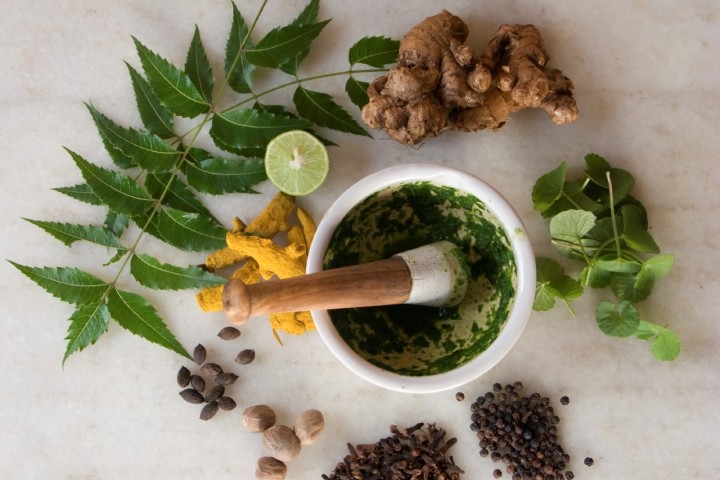 Dr.S.KALA,
Associate Professor,
Department of Botany,
Seethalakshmi Ramaswami College,
Tiruchirappalli
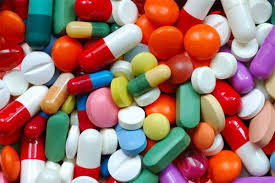 Healthy hair
Healthy hair
Skin care
Skin care
Eye care
Ear care
Respiration
Cold
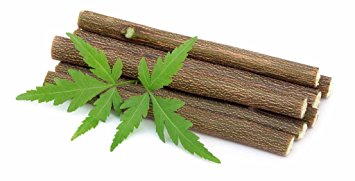 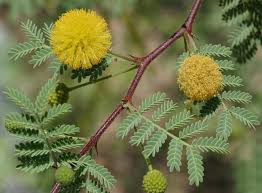 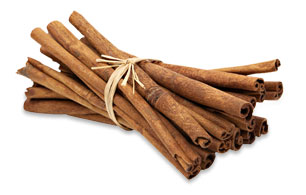 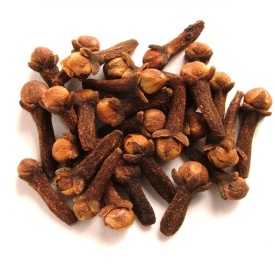 The salt water will break up any food stuck in between teeth and kill any bacteria that may be causing damage. It is also a great way to ease pain and reduce inflammation from infection of the gums.
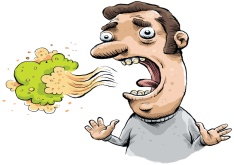 Bad breath
Heart
Liver
Digestion
Constipation
Diabetes
Kidney stones
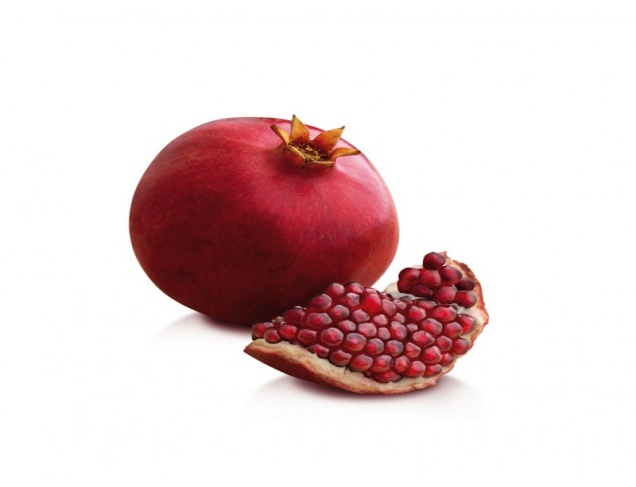 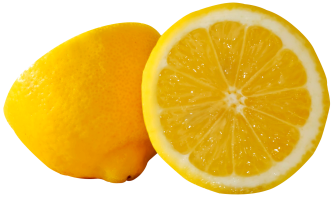 Lemons contain citrate that prevents calcium stones from forming. Citrate can also break up small stones, allowing them to pass more easily.
Citrus limon
Pomegranate juice can help improve overall kidney function, as well as flush stones and other toxins from your system.
Punica granatum
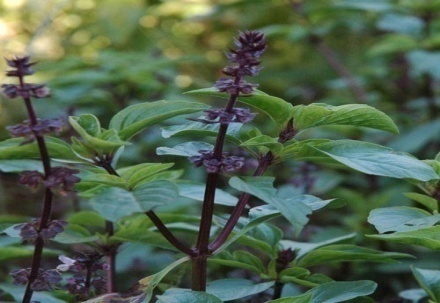 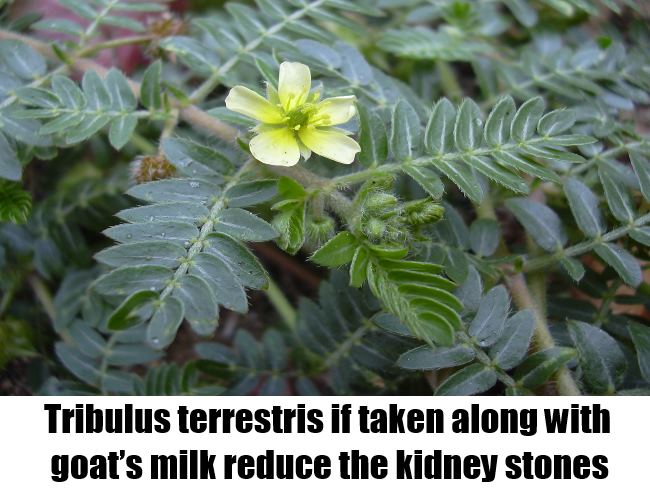 Basil contains acetic acid, which helps to break down the kidney stones and helps to reduce pain. It also lowers uric acid levels, which reduces your risk for future stones.
Ocimum sanctum
It helps to dissolve the kidney stones. It promotes urination and soothes and cools the urinary tract membranes to facilitate the elimination of the kidney stone. 
 Tribulus terrestris
Diabetes
Joint pain
Irregular periods
Morning walk ,Nutritional diet, Yoga, 
Peaceful mind, Restful sleep
Have our herbs healed all your problems?
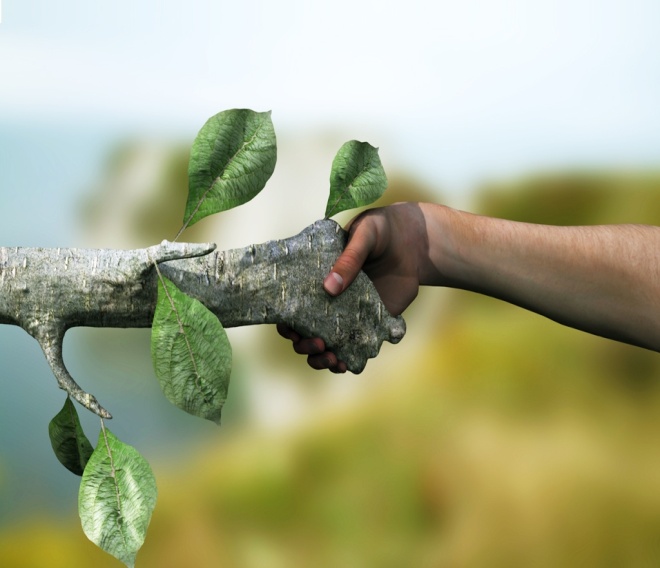 THANK YOU